K-WIN
프리매치-수동관리
1. 스포츠 – 프리매치 관리(자동)
검색기간, 배팅상태 정렬방법, On/Off 기능 추가
수동관리 버튼 삭제 후
다중 선택 ON/OFF 기능추가
상태 표시를 버튼으로 정렬하게끔 수정
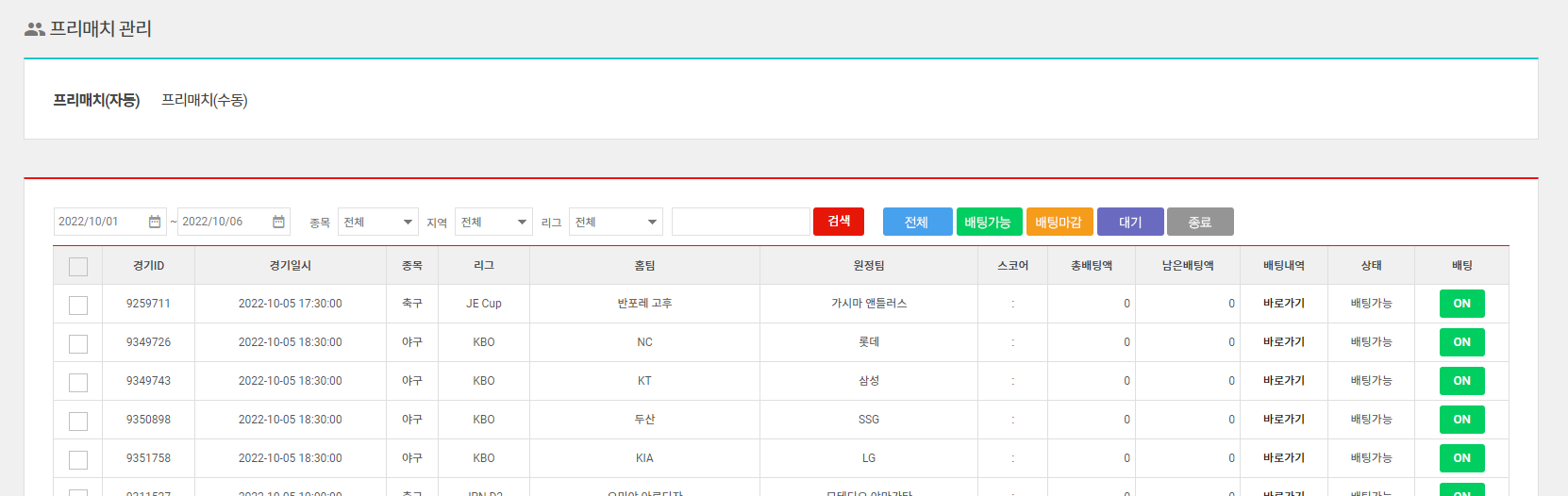 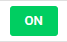 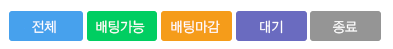 수동관리삭제
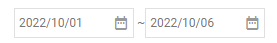 검색어는 경기ID/팀명 
모두 검색 가능한 1개 인풋박스로 처리
기간 검색으로 변경 (기본 오늘 이후 3일까지)
상태에 따라 배경색상은
버튼색상과 비슷한 계열로 처리
2. 스포츠 – 프리매치 관리(수동)
자동관리 버튼 삭제 (수동경기추가)
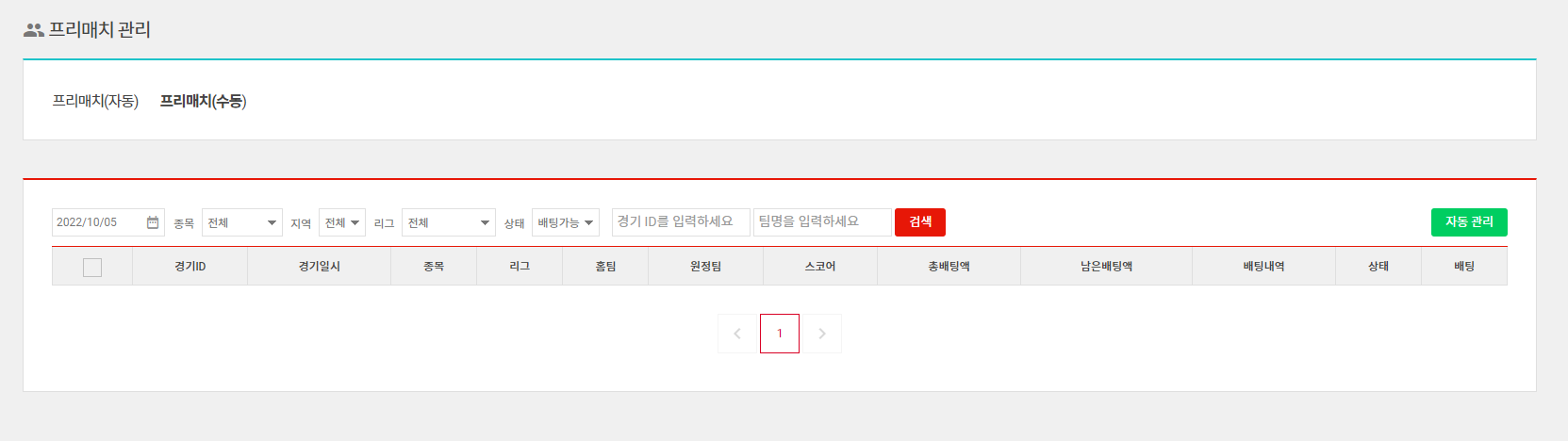 수동경기추가
클릭시 수동경기 입력화면 이동
(다음페이지)
3. 스포츠 – 프리매치 관리(수동)
수동경기 추가 화면
5
6
초기화
생성
1
2
축구                       ▼
직접입력
입력
대한민국                   ▼
3
4
PRE-L1                    ▼
직접입력
입력
년
월
일
시
분
초
7
8
9
취소
등록
3. 스포츠 – 프리매치 관리(수동)
수동경기 추가 화면 (종목별 마켓 리스트 배당입력 창)
1
8
9
취소
등록
3. 스포츠 – 프리매치 관리(수동)
수동경기 추가 화면 (종목별 마켓 리스트 종류)
1
2
4. 스포츠 – 프리매치 관리(수동)
수동경기 목록
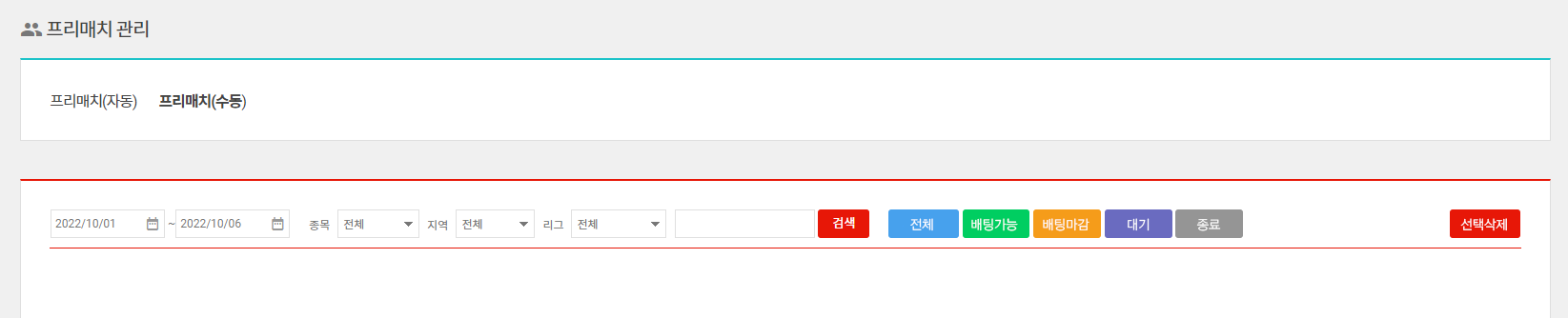 2
1
3
4
5
바로가기
ON
변경
추가
승무패             ▼
필드 입력 변경 가능 영역
4. 스포츠 – 프리매치 관리(수동)
수동경기 목록 (마켓 추가 예시)
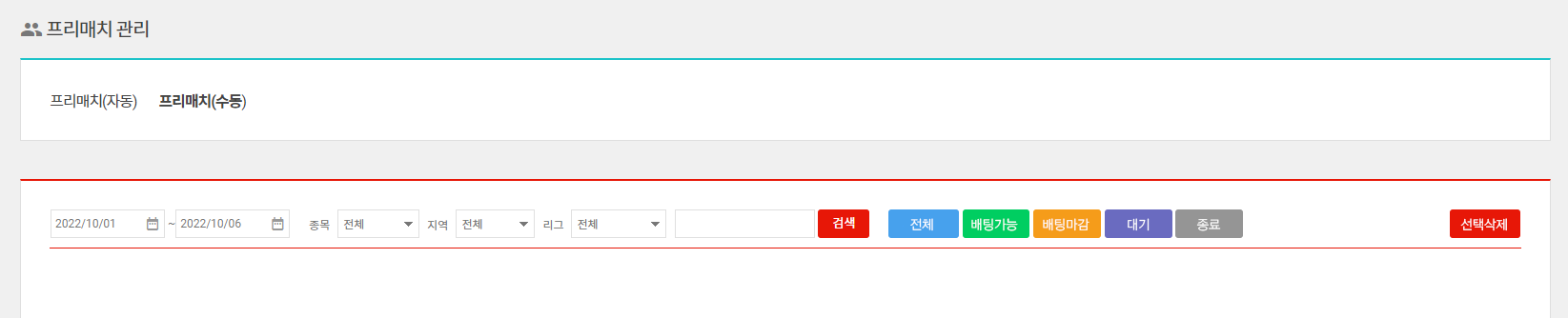 바로가기
ON
변경
추가
승무패             ▼
바로가기
ON
변경
추가
승무패             ▼
바로가기
ON
변경
추가
승무패             ▼
바로가기
ON
변경
추가
승패(연장포함)   ▼
필드 입력 변경 가능 영역